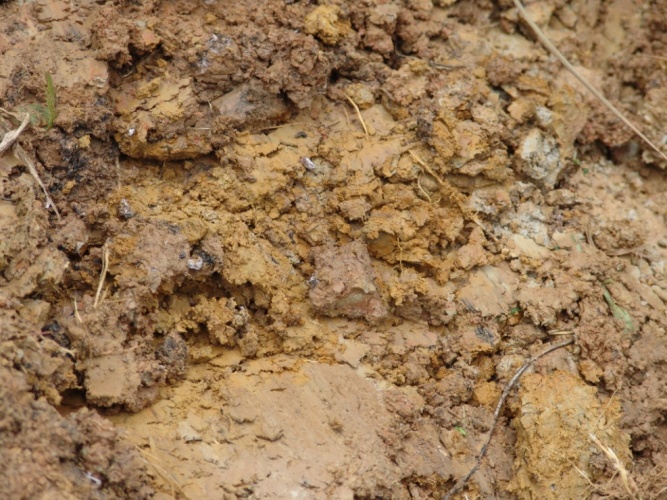 Soil Physical Properties
What are soil properties?
Soil contains components (constituents) which influences the soil to behave in a certain way called:
Soil Property

Soil Properties can be grouped as 
Physical Properties

Chemical Properties
Soil Physical Properties
Size of particles and how they cling together

Important properties are :

Structure & Texture
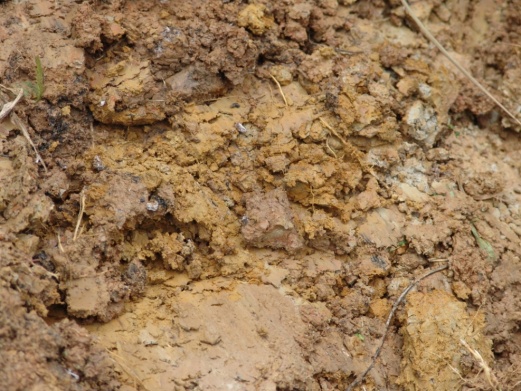 Soil Physical Properties
Texture
Structure
Colour
Cohesion
Porosity
Permeability and retentively
Swelling and shrinkage
Surface crusting
Puddles
1. Soil Texture
Proportions or amount of different soil particles
Soil particles are: 
sand
silt 
clay 

Particles are used to measure the coarseness or fineness of soil

Soils can be described as sandy, gravelly, clayey

Based on the workability of the soil, it can also be referred to as 
Light (sands and sandy loams), 
Medium (loams)
Heavy (clay loams and clays)
Soil Texture
We determine texture by:
Feel 


Moulding 


Particle size (sedimentation or sieve method)
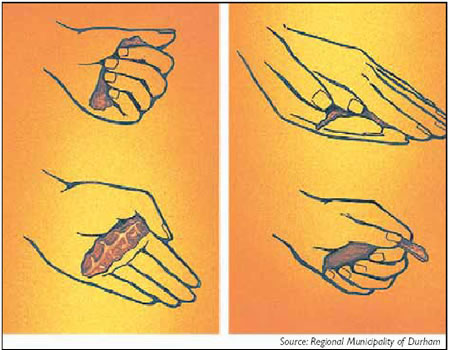 SBA Practical
Particles of soil by size
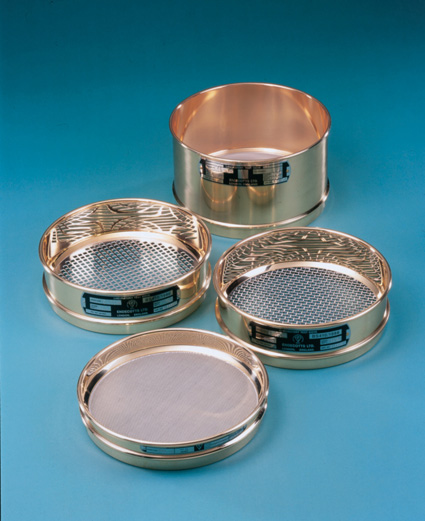 Gravel and Stones
> 2 mm in diameter
Sand
2.0 to 0.02 mm
Silt
0.02 to 0.002 mm
Clay
< 0.002 mm
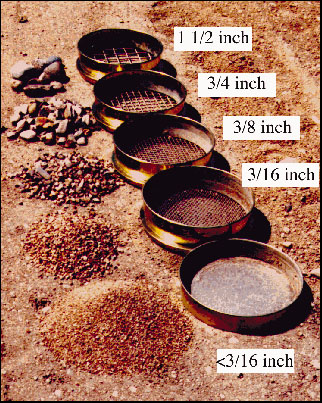 Importance of Soil Texture
Determines agricultural usage of soil

Many other physical properties based on texture (aeration, water content)

Coarse textured soils unable to retain much water and nutrients

Fine textured soils can retain water and nutrients
2. Soil Structure
Depends on how the individual soil particles are packed (arranged) 

Arrangement usually consists of five shapes

Forms into shapes by cementing agents

Creates voids or gaps which allow 
(i) roots to penetrate and 
(ii) circulation of air & water
Soil Structure - Shapes
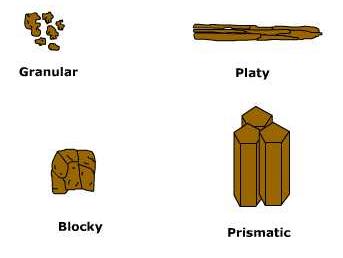 Columnar
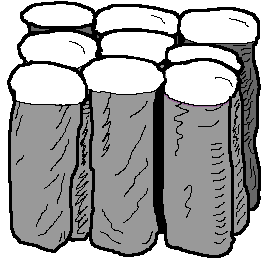 Soil Structure - Examples
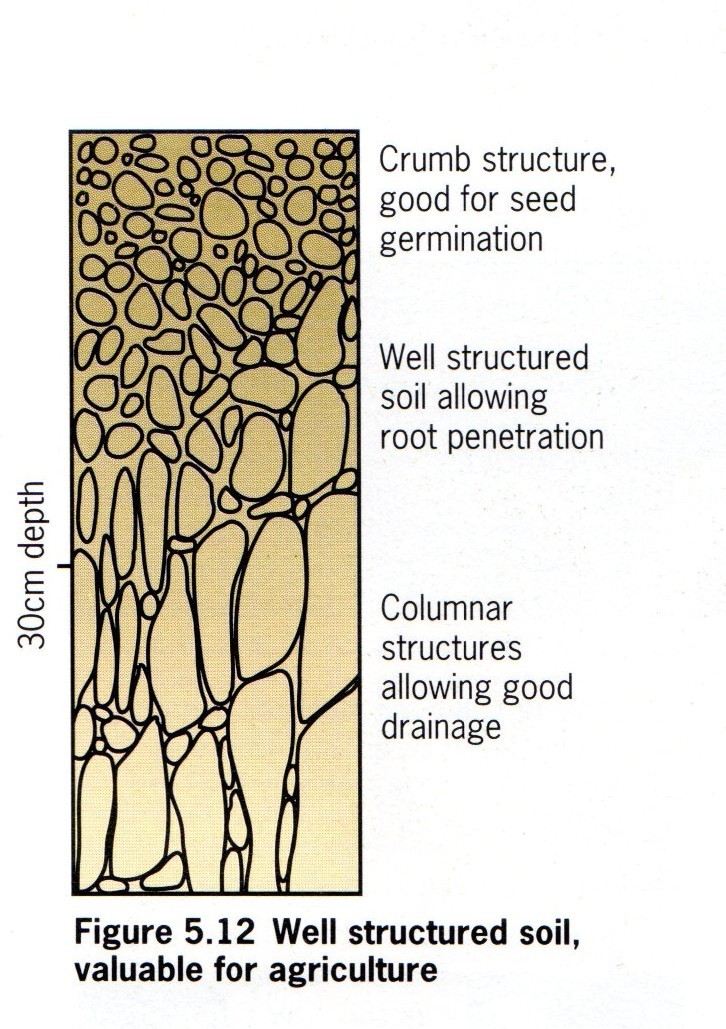 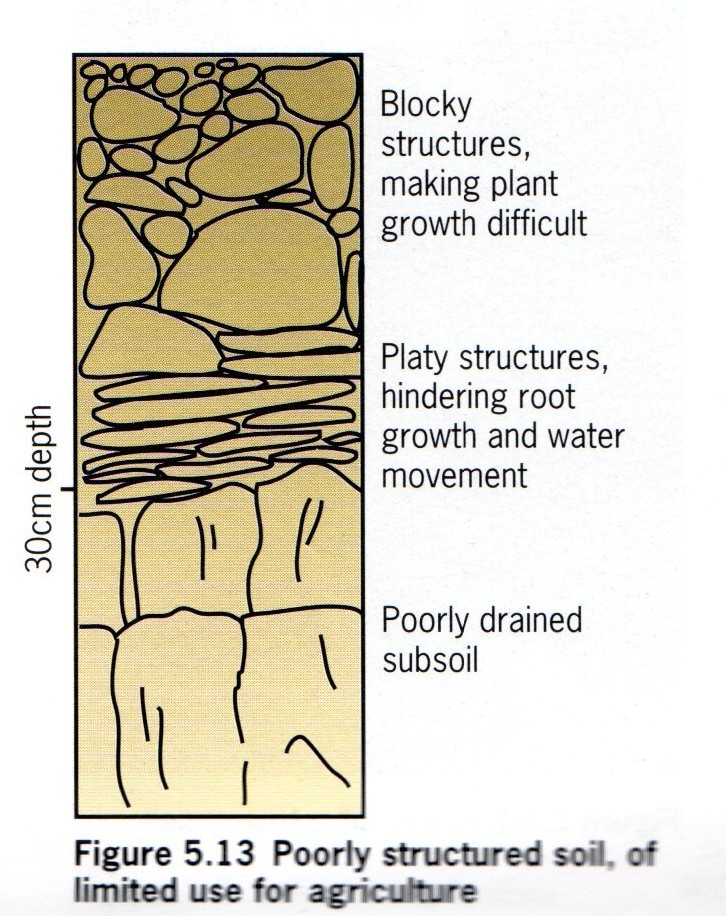 Importance of Soil Structure
Helps in suitable bed preparation

Helps in soil erosion control

Helps in emergence of plants since land preparation improves soil structure

Allows maximum aeration and water holding for plant growth
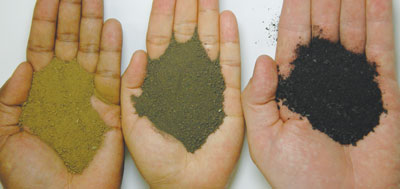 3. Colour
indicates physical and chemical properties
is due to humus content and chemical nature
grey suggest swampy soils
dark brown/ black means soil high in humus
yellow, brown/ red means iron oxides present
red means good aeration, less water
Soil Physical Properties (cont’d)
4. Cohesion
is the ability of soil to stick together

5. Porosity
is allowing air and water to pass through soil

6. Permeability and retention
is soil allowing water to pass through
capacity of soil to hold water called 
	Water-holding capacity
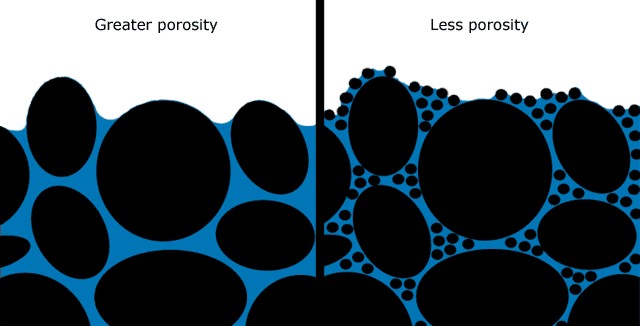 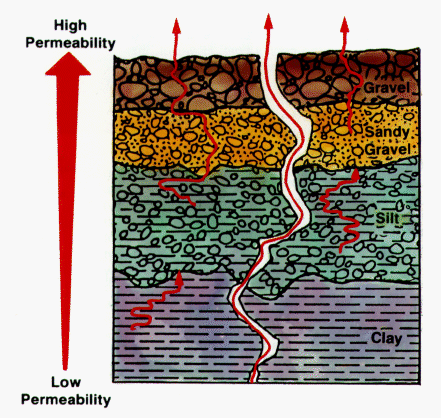 Soil Physical Properties (cont’d)
7. Swelling and shrinkage
deals with soil moisture level and occurs mainly in clay soils 
8. Surface crusting
is when a crust appears on soil surface after a heavy shower or rain
9. Puddles
formed during land preparation in wet soil conditions due to breaking soil structure
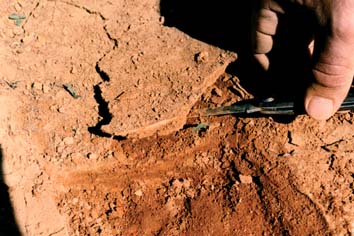 Surface crusting
Physical Properties of Soil - Summary
Deals with size of soil particles and how they cling together

Soil Structure and Texture and most important properties

Other properties include colour, porosity, permeability, swelling and shrinkage